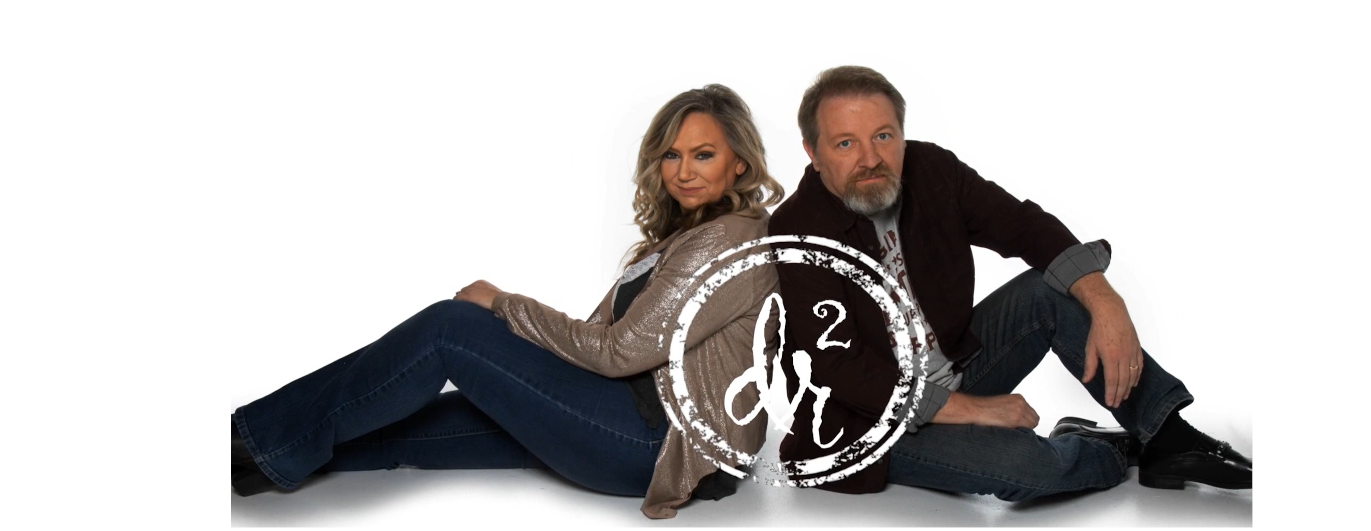 DARRELL & DAWN RITCHIE
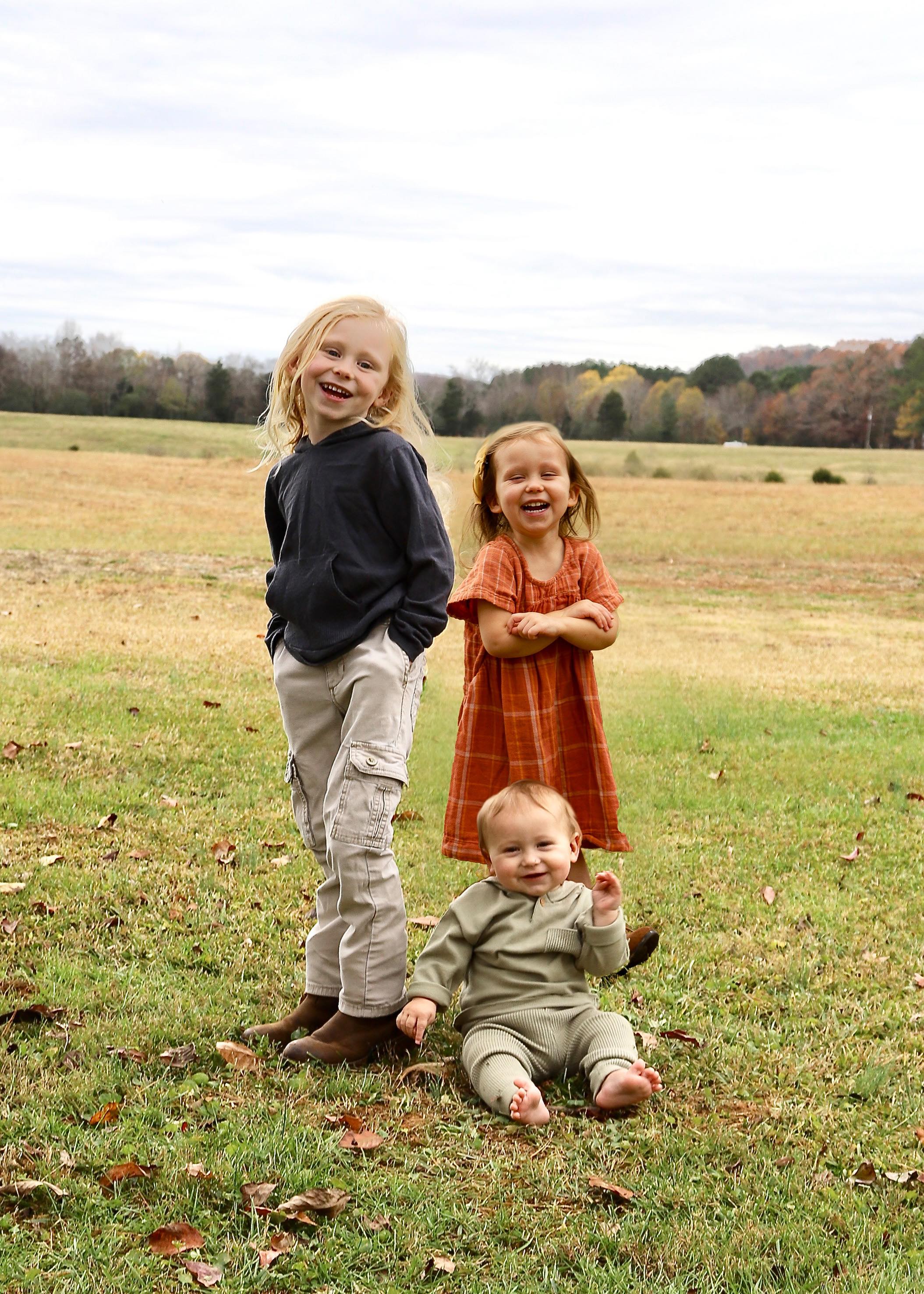 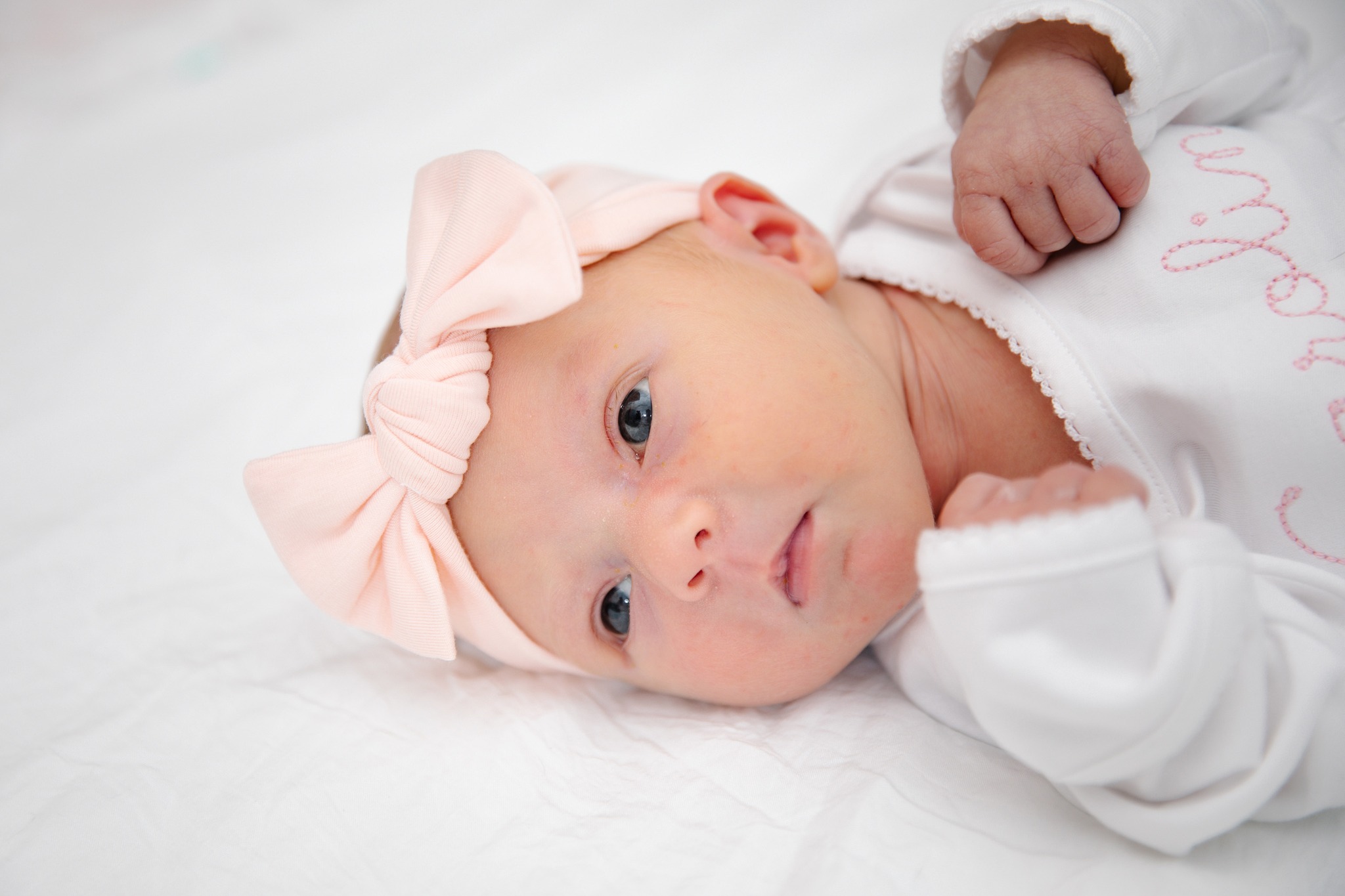 Beautiful Glorious
You are high and exalted​
Awesome and marvelous​
Boundless eternal​
Most holy One
You are excellent wise​
Magnificent wonderful​
Beautiful glorious God​
Lord of the Heavens 
lover of my soul
The bright morning star
and our blessed hope
You are God of the ages
Ancient of days
And in Your presence
I stand so amazed
You are high and exalted
awesome and marvelous
boundless eternal
most holy One
You are excellent wise
magnificent wonderful
beautiful glorious God
Calling down thunder
shaking the earth
Your glory declared
Your infinite worth
You are resplendent
Your name lifted high
Grace overwhelming
And love’s sacrifice
You are high and exalted
awesome and marvelous
boundless eternal
most holy One
You are excellent wise
magnificent wonderful
beautiful glorious God
Strong tower
strength of my life
who calls us from darkness
to infinite light
You are great
and great to be praised
Yet before I was born
You called me by name
You are high and exalted
awesome and marvelous
boundless eternal
most holy One
You are excellent wise
magnificent wonderful
beautiful glorious God
You are high and exalted
awesome and marvelous
boundless eternal
most holy One
You are excellent wise
magnificent wonderful
beautiful glorious God
You are
beautiful glorious God…
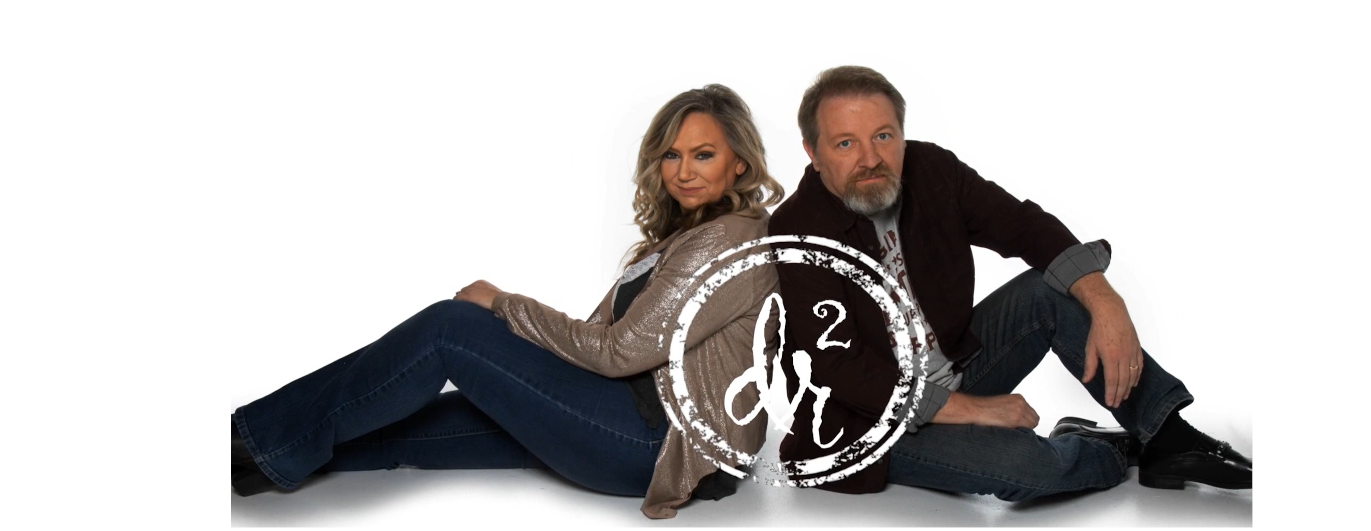 DARRELL & DAWN RITCHIE
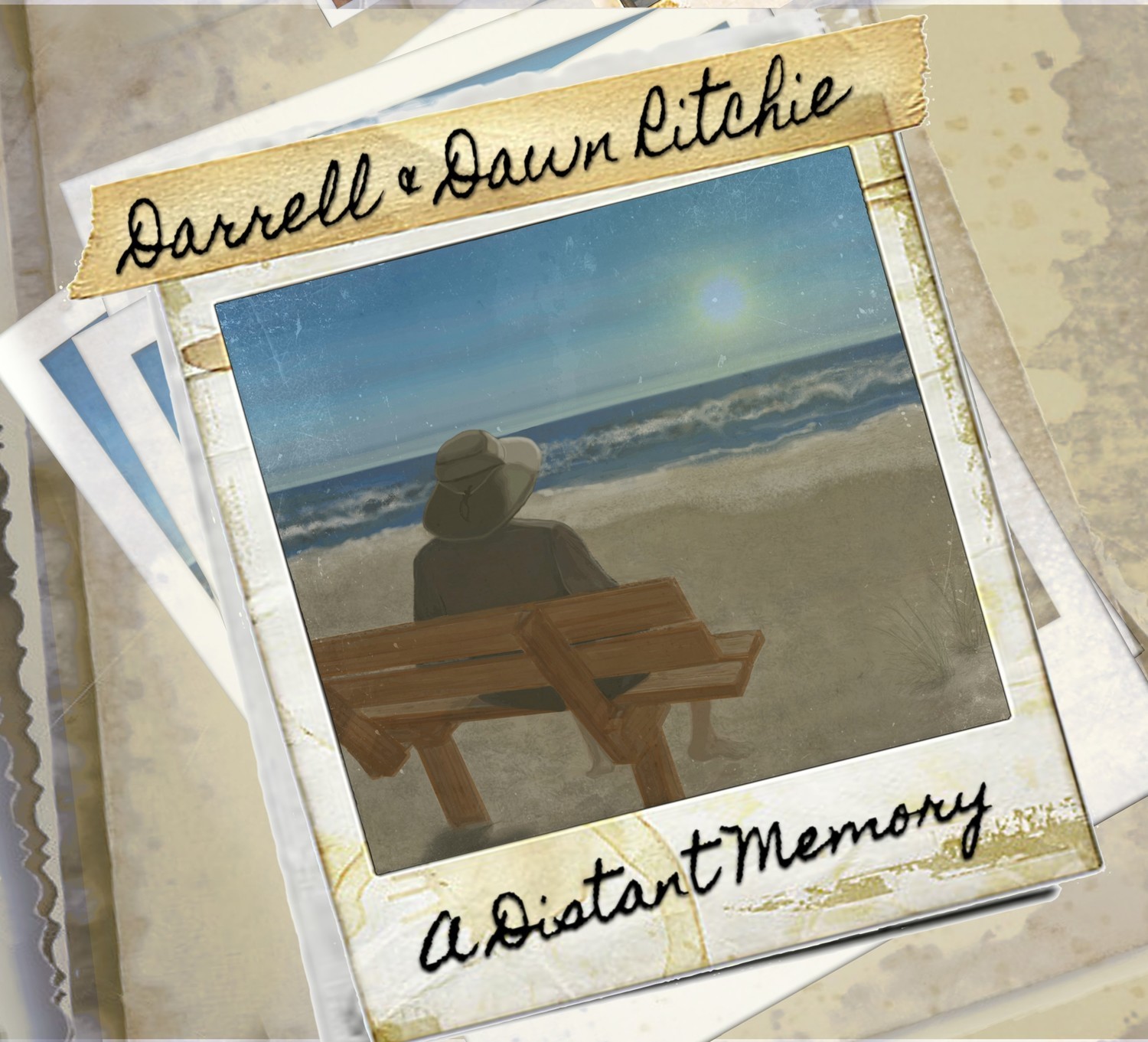 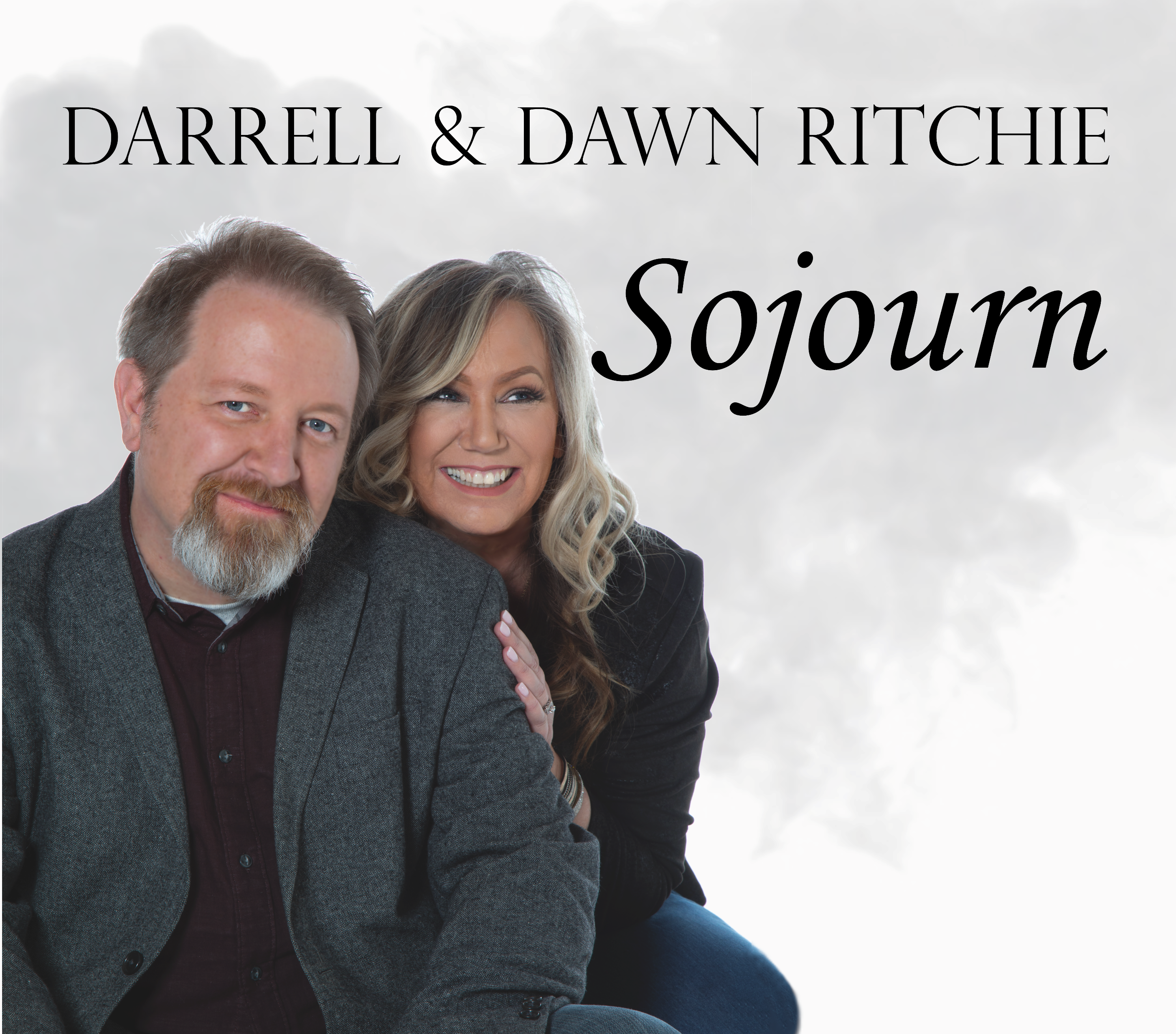 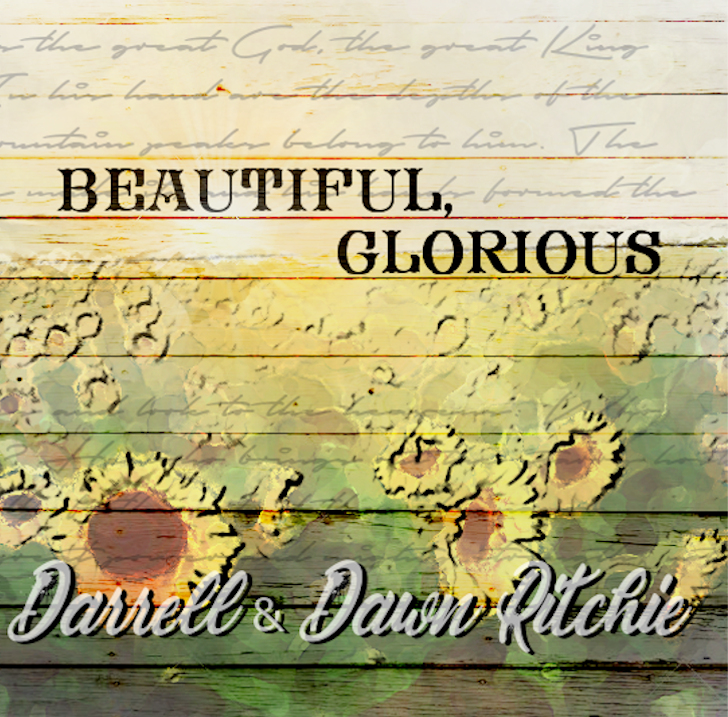 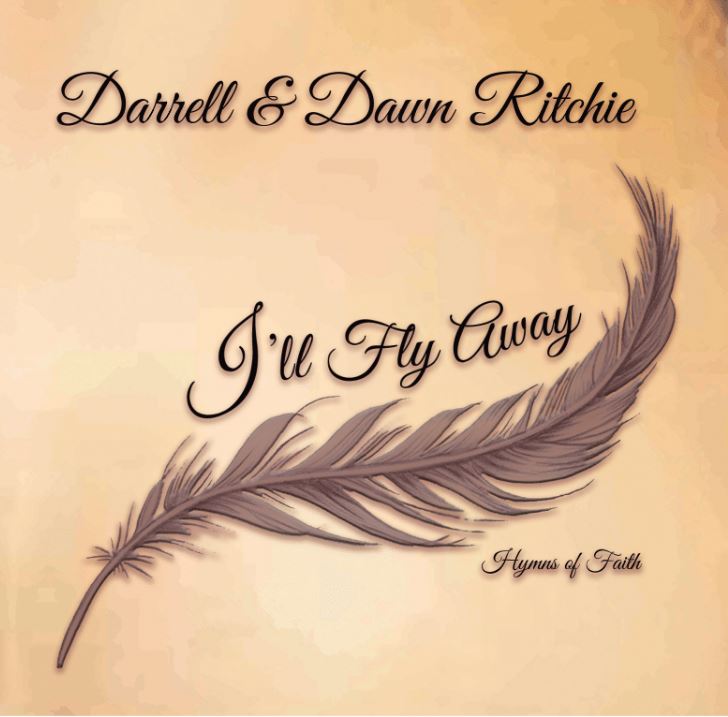 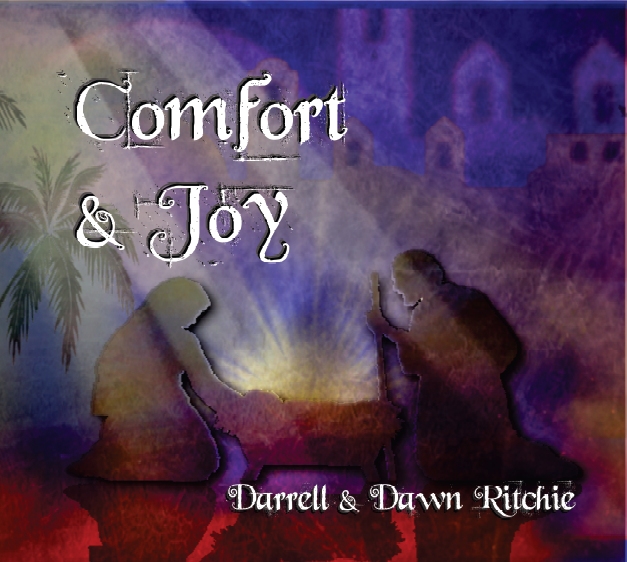 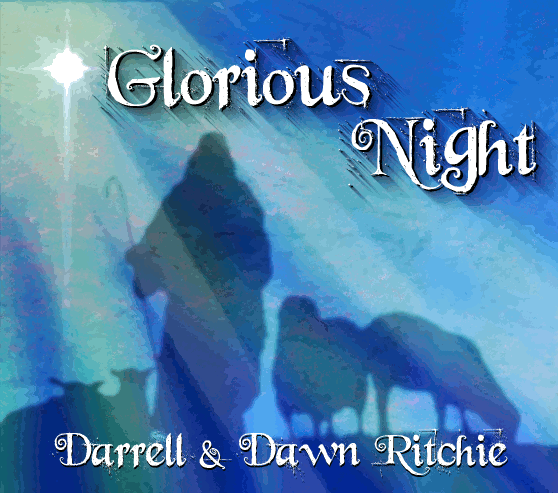 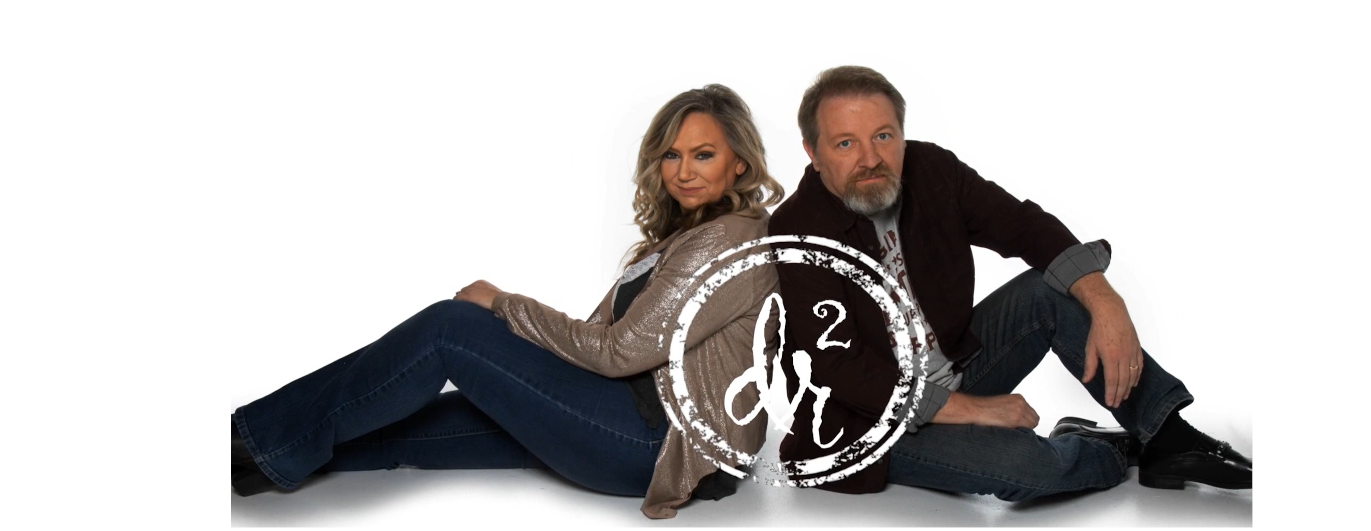 DARRELL & DAWN RITCHIE
White As Snow/Nothing But The Blood
White as snow, 
white as snow, 
though my sins 
were as scarlet,
Lord I know, 
Lord I know, 
that I'm clean 
and forgiven.
Through the power 
of Your blood, 
through the wonder 
of Your love
through faith in you 
I know that I can bewhite as snow.
White as snow, 
white as snow, 
though my sins 
were as scarlet,
Lord I know, 
Lord I know, 
that I'm clean 
and forgiven.
Through the power 
of Your blood, 
through the wonder 
of Your love
through faith in you 
I know that I can bewhite as snow.
White as snow, 
white as snow, 
though my sins 
were as scarlet,
Lord I know, 
Lord I know, 
that I'm clean 
and forgiven.
Through the power 
of Your blood, 
through the wonder 
of Your love
through faith in you 
I know that I can bewhite as snow.
What can wash 
away my sin?nothing but the 
blood of Jesus;
What can make 
me whole again?nothing but the 
blood of Jesus.
Oh! precious 
is the flowthat makes me 
white as snow;
No other fount I know,  nothing but the 
blood of Jesus.
This is all 
my righteousnessnothing but the 
blood of Jesus!
This is all my 
hope and peacenothing but the 
blood of Jesus!
Oh! precious 
is the flowthat makes me 
white as snow;
No other fount I know,  nothing but the 
blood of Jesus.
Oh! precious 
is the flowthat makes me 
white as snow;
No other fount I know,  nothing but the 
blood of Jesus.
Nothing but the 
blood of Jesus
nothing but the 
blood of Jesus
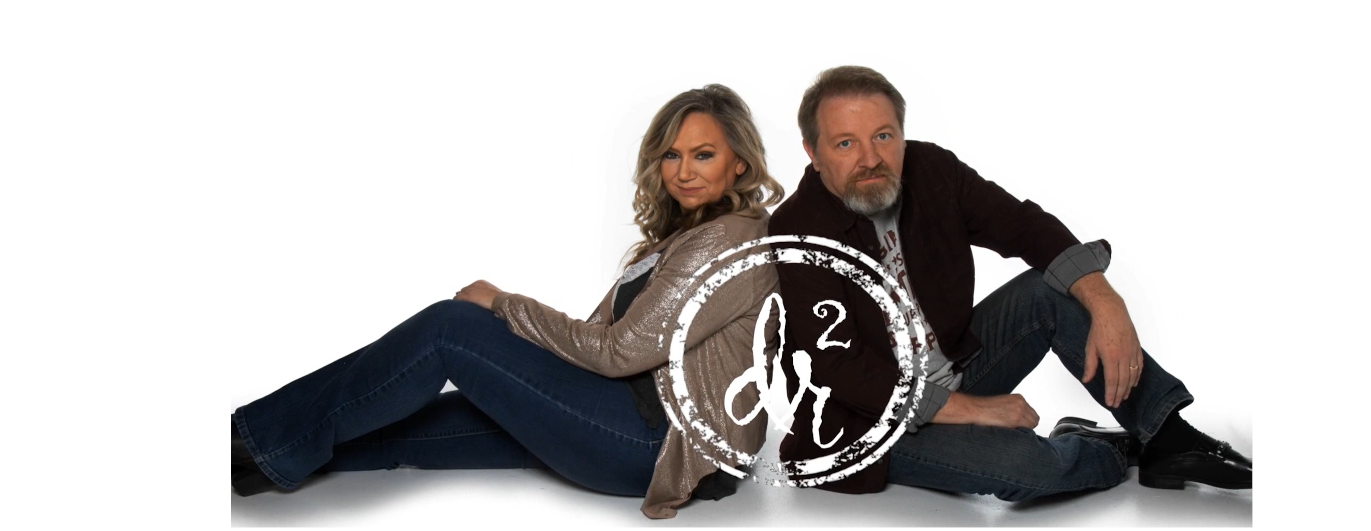 DARRELL & DAWN RITCHIE
I Surrender All
All to Jesus I surrender
All to Him I freely give
I will ever love and trust Him 
in His presence daily live
All to Jesus I surrender
Humbly at His feet I bow
Worldly pleasures 
all forsaken
take me Jesus 
take me now
I surrender all, 
I surrender all
All to Thee 
my blessed Savior
I surrender all
All to Jesus I surrender
make me Savior 
wholly Thine
Fill me with 
Thy love and power 
truly know that 
Thou art mine
I surrender all, 
I surrender all
All to Thee 
my blessed Savior
I surrender all
(x2)
All to Thee 
my blessed Savior
I surrender all
I surrender…
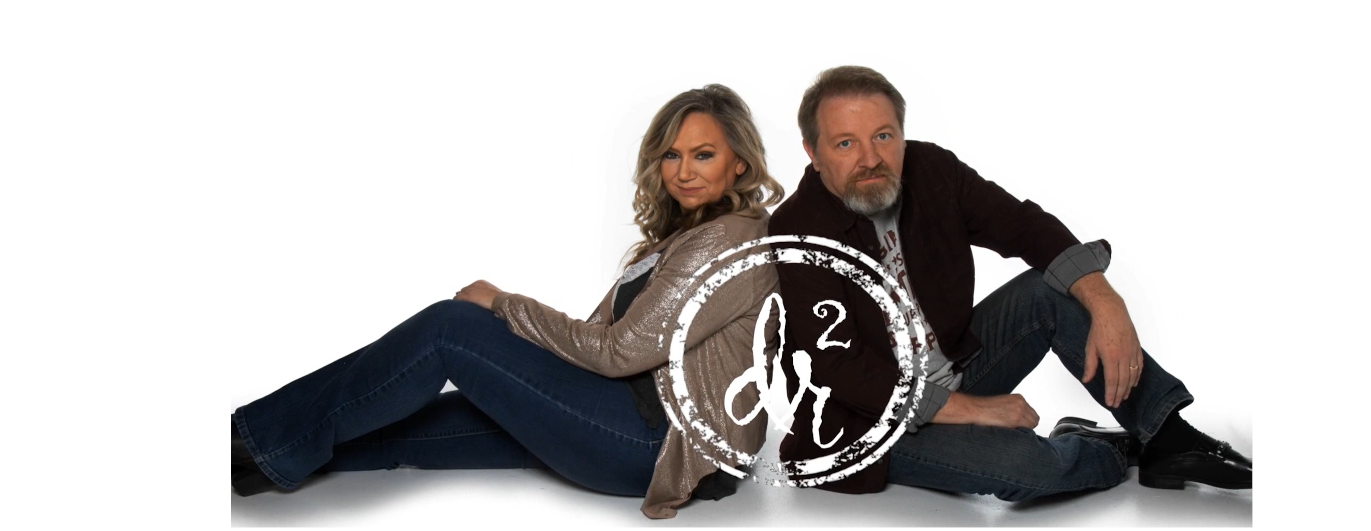 DARRELL & DAWN RITCHIE
I’ll Fly Away
Some bright morning 
when this life is over, I'll fly away
To that home on God's celestial shoreI'll fly away
I'll fly away, oh glory I'll fly away 
When I die, Hallelujah 
by and by I'll fly away
When the shadows 
of this life have gone, I'll fly away
Like a bird from prison bars have flownI'll fly away
I'll fly away, oh glory I'll fly away 
When I die, Hallelujah 
by and by I'll fly away
Oh, how glad and happy 
when we meet, I'll fly away
No more cold iron shackles on my feetI'll fly away
I'll fly away, oh glory I'll fly away 
When I die, Hallelujah 
by and by I'll fly away
Just a few more weary days and thenI’ll, I'll fly away
To a land where joys will never endI'll fly away
I'll fly away, oh glory I'll fly away 
When I die, Hallelujah 
by and by I'll fly away
When I die, 
Hallelujah by and byI'll fly away…
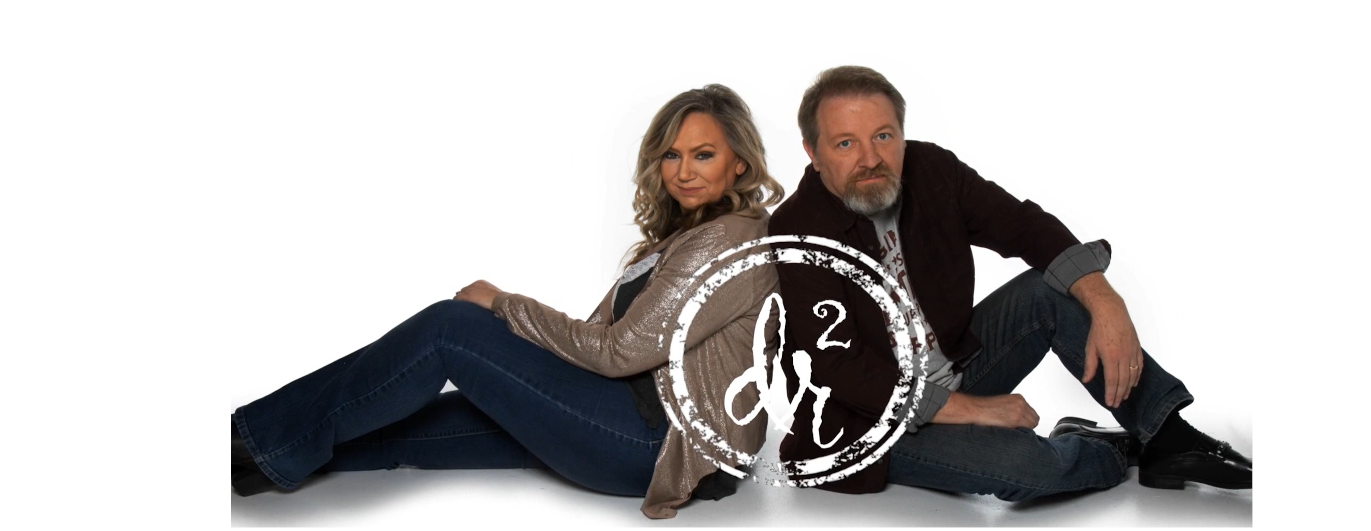 DARRELL & DAWN RITCHIE